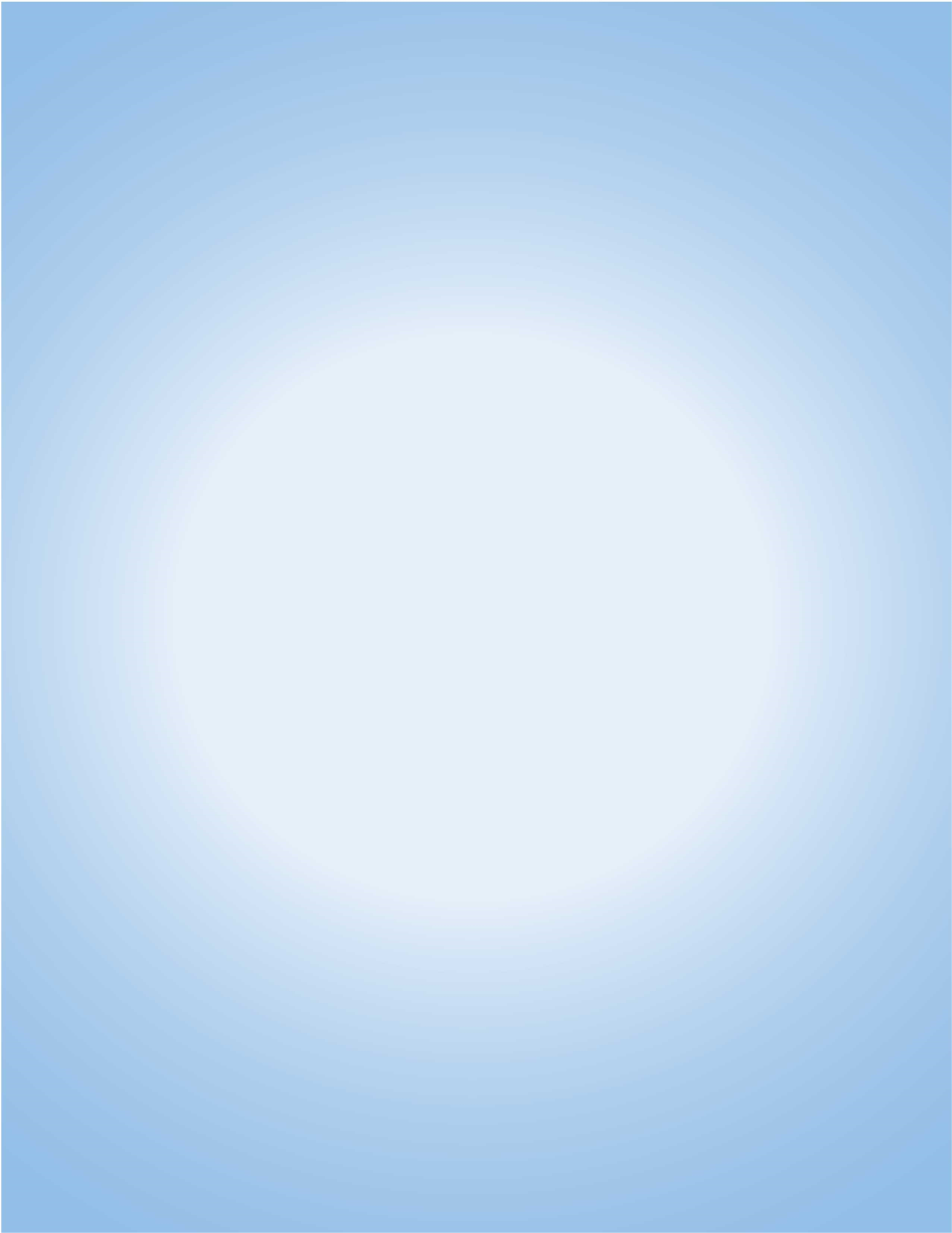 YO ME
LA PUSE
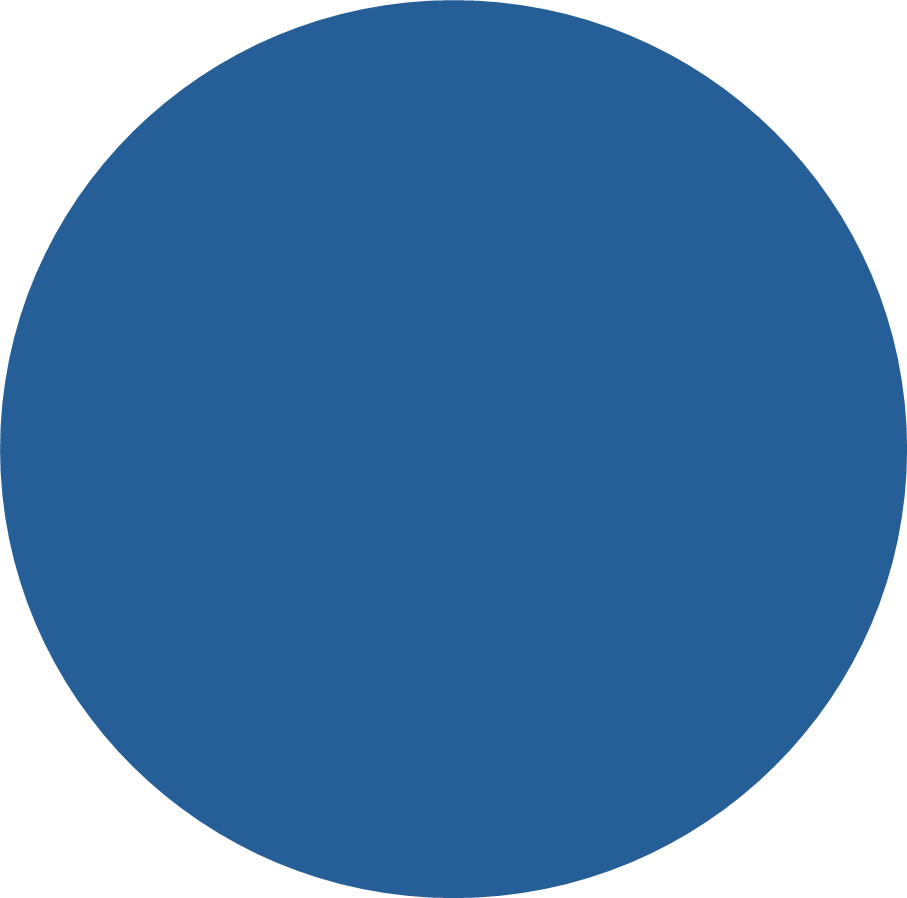 Cuando tengas
la oportunidad,
ponte la vacuna
contra COVID-19.
www.migrantclinician.org
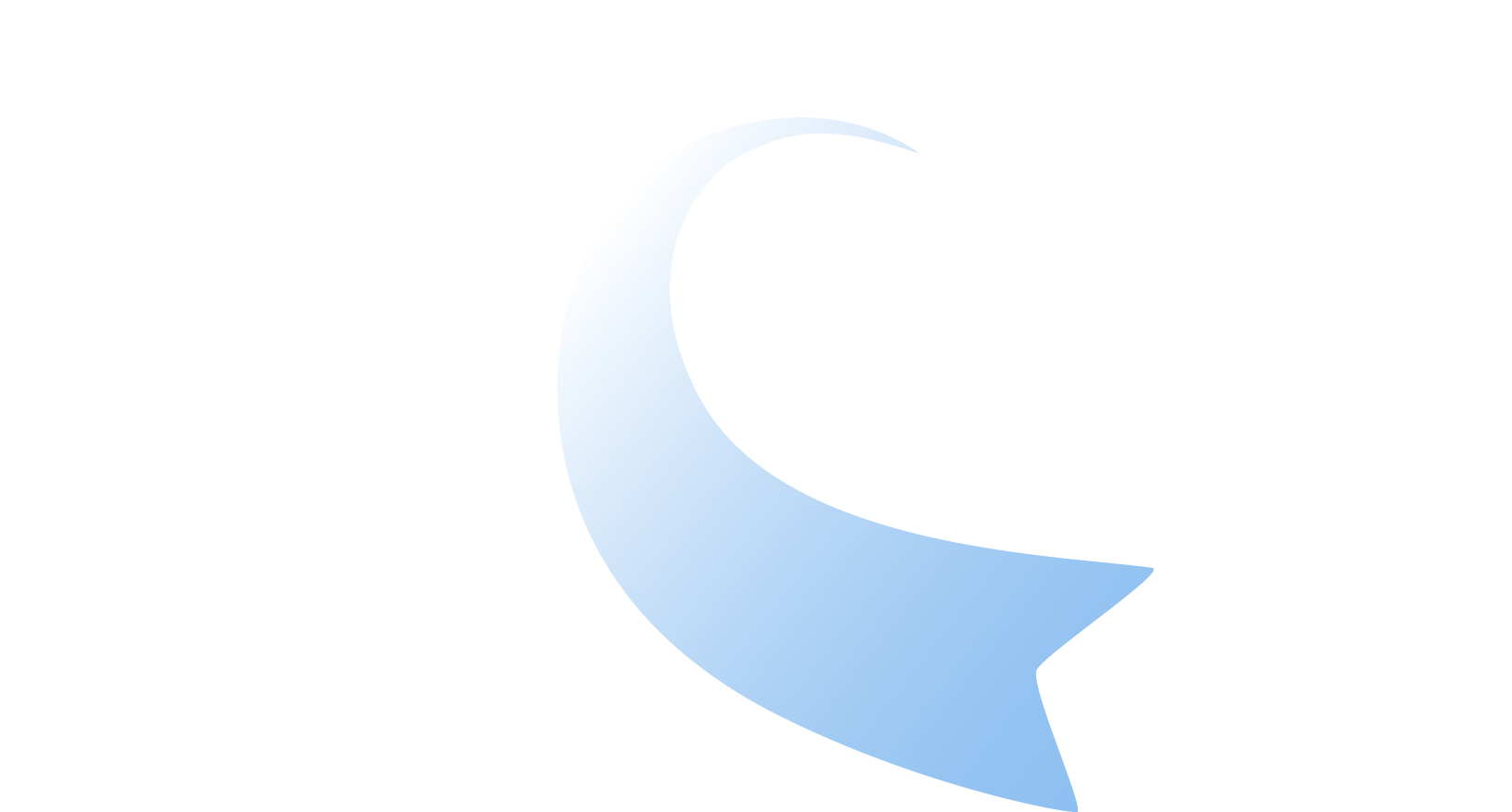 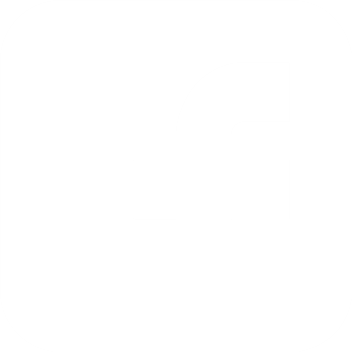 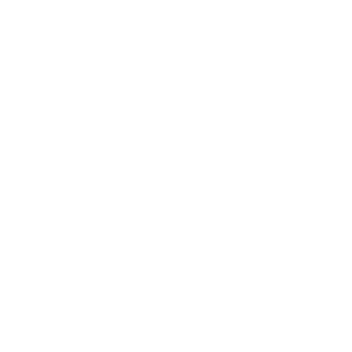 @tweetMCN
@migrantclinician
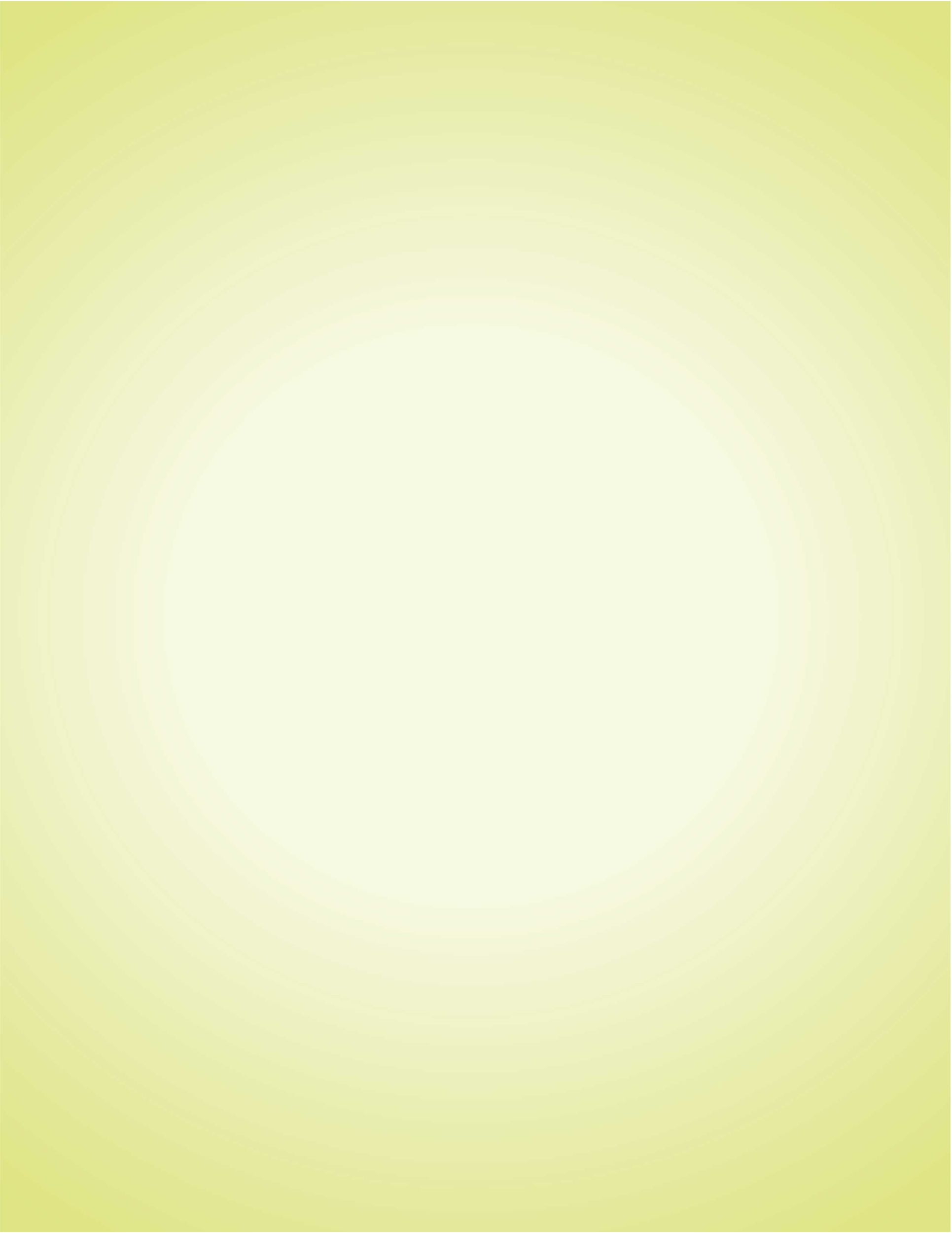 YO ME
LA PUSE
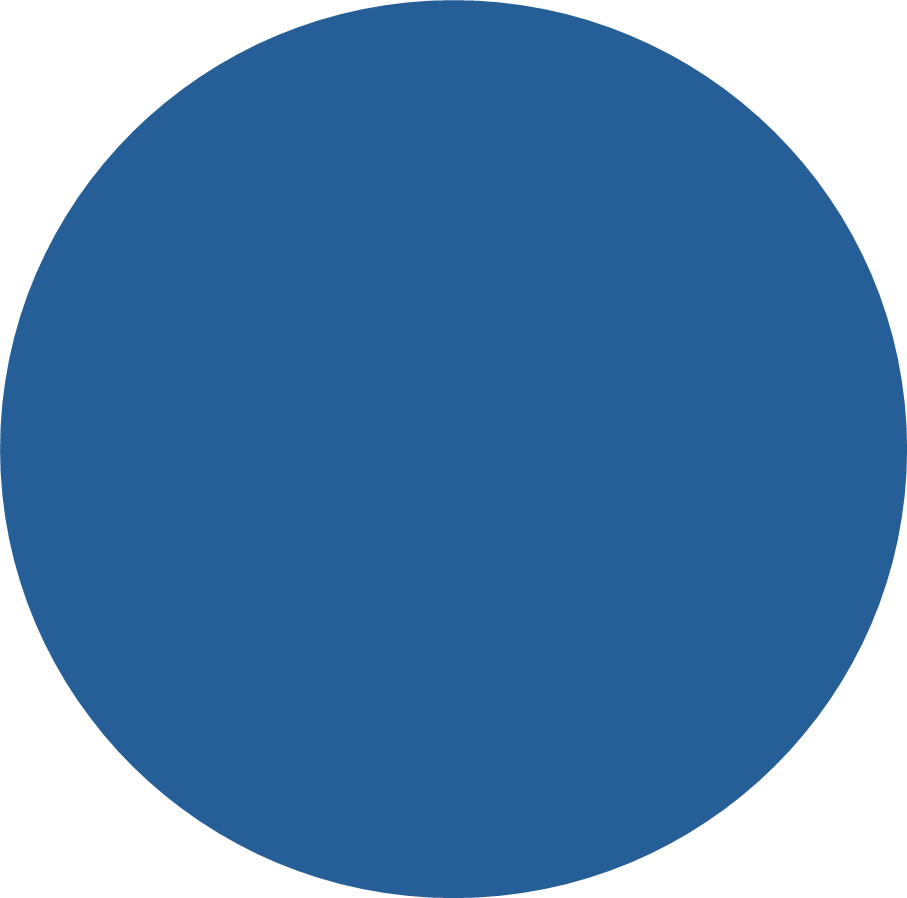 Cuando tengas
la oportunidad,
ponte la vacuna
contra COVID-19.
www.migrantclinician.org
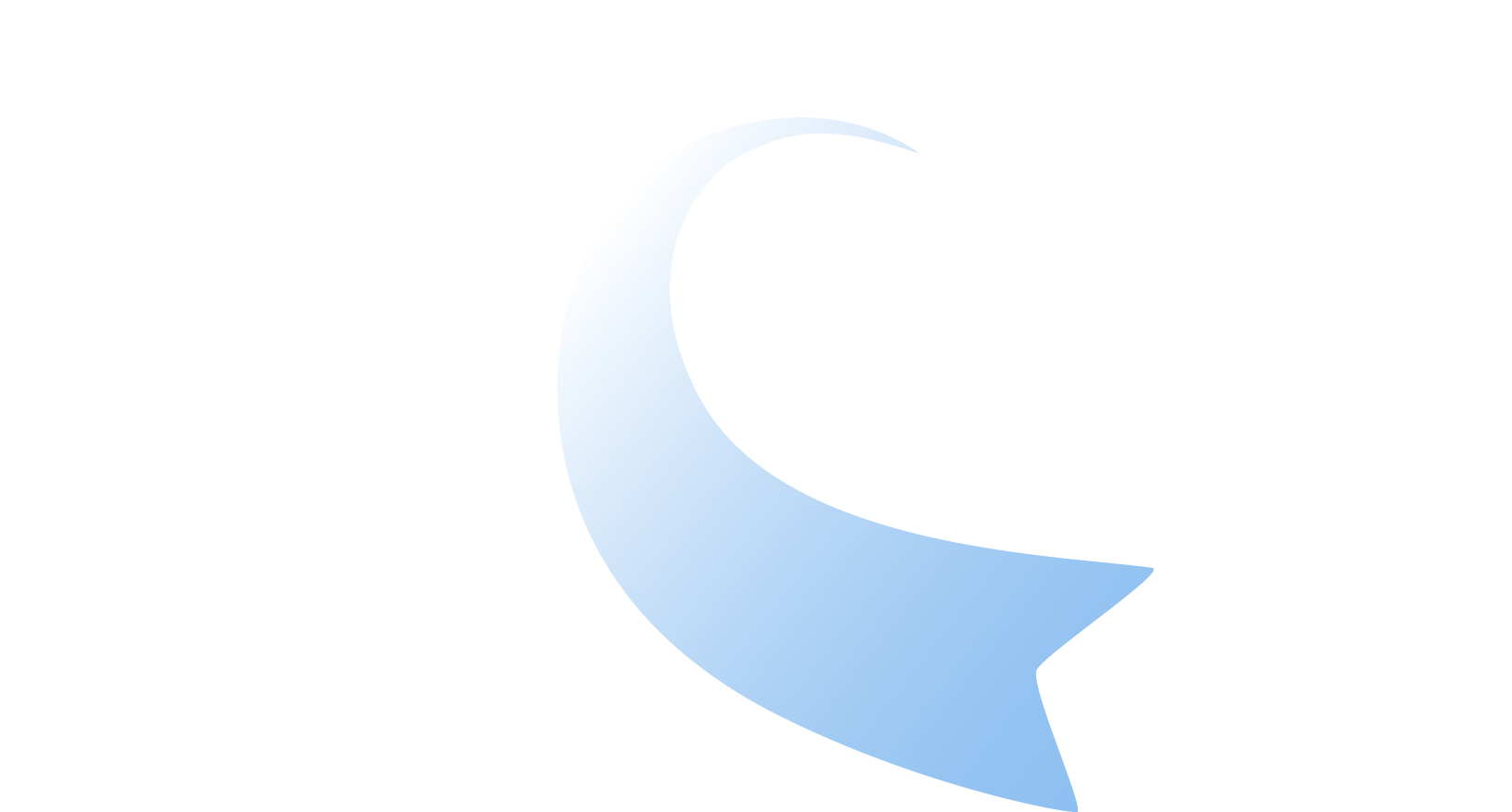 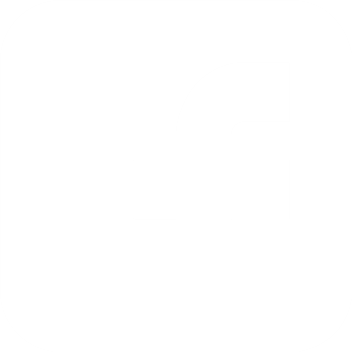 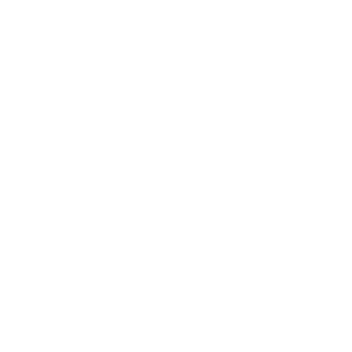 @tweetMCN
@migrantclinician
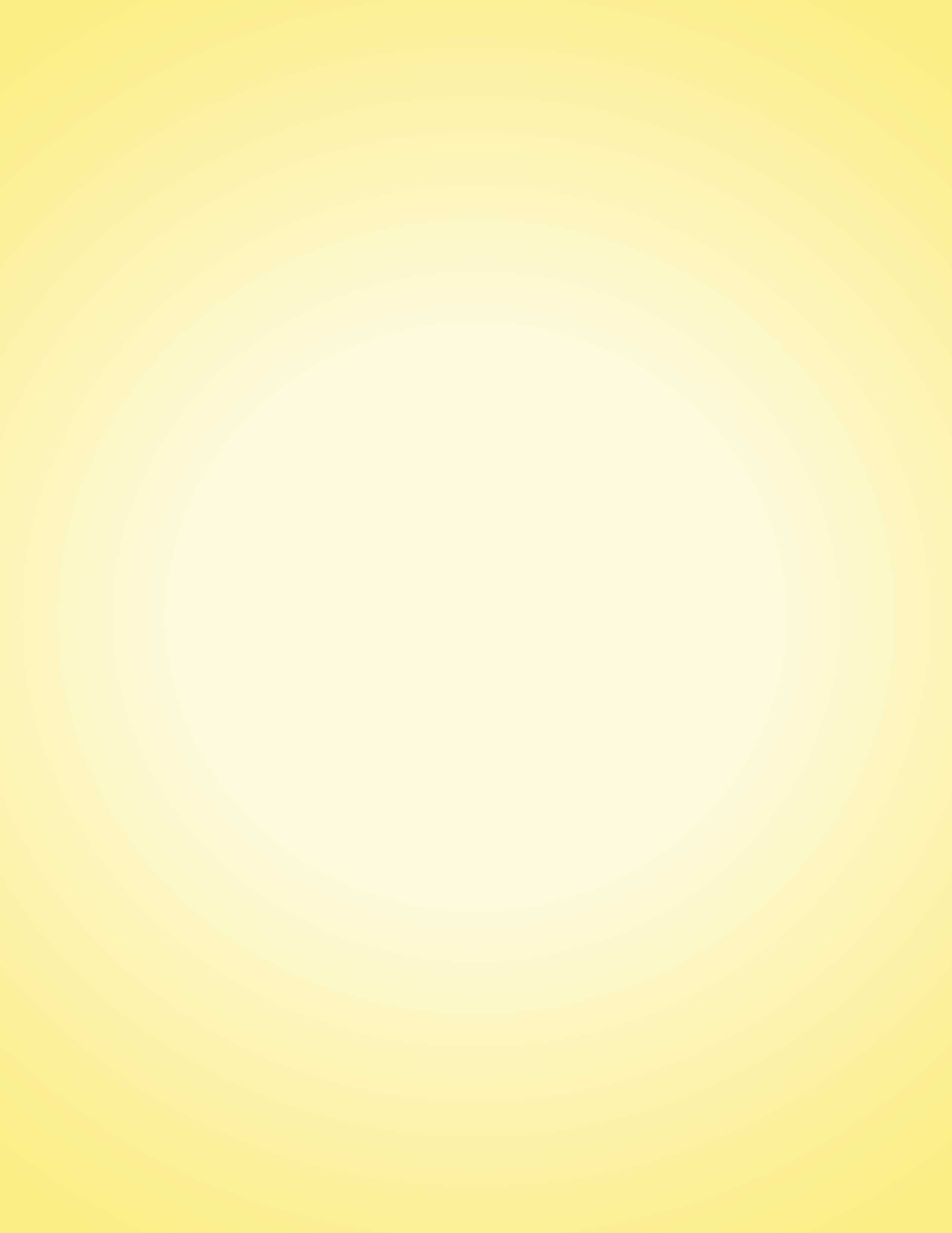 YO ME
LA PUSE
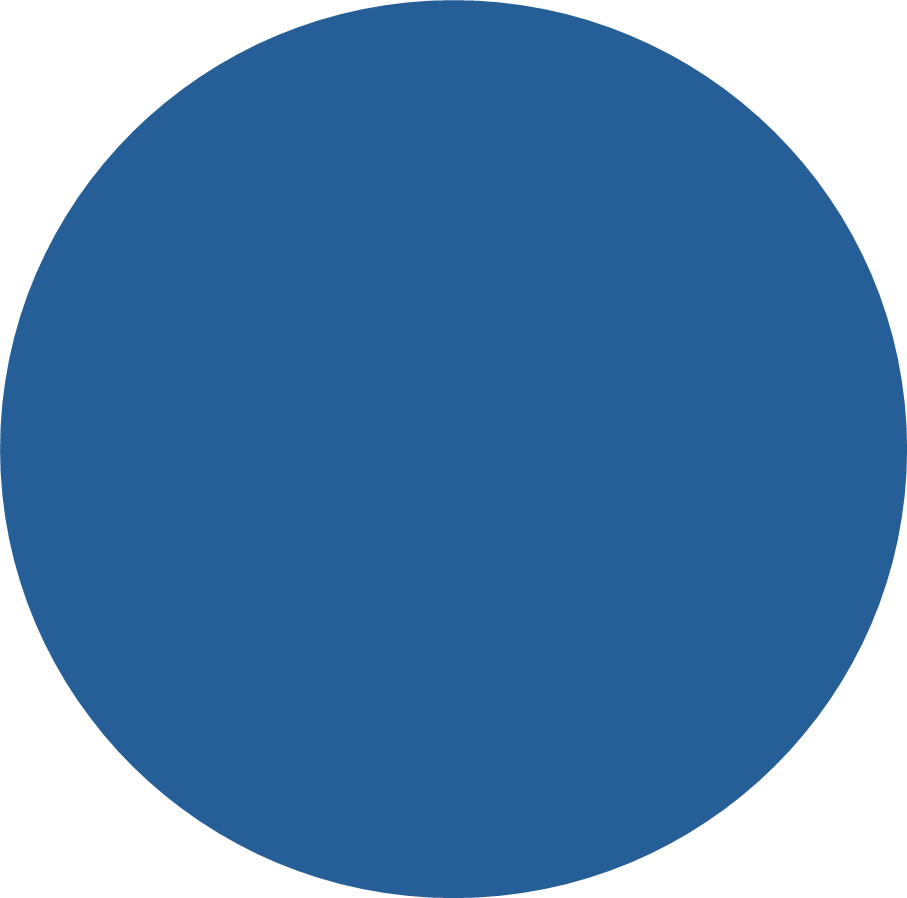 Cuando tengas
la oportunidad,
ponte la vacuna
contra COVID-19.
www.migrantclinician.org
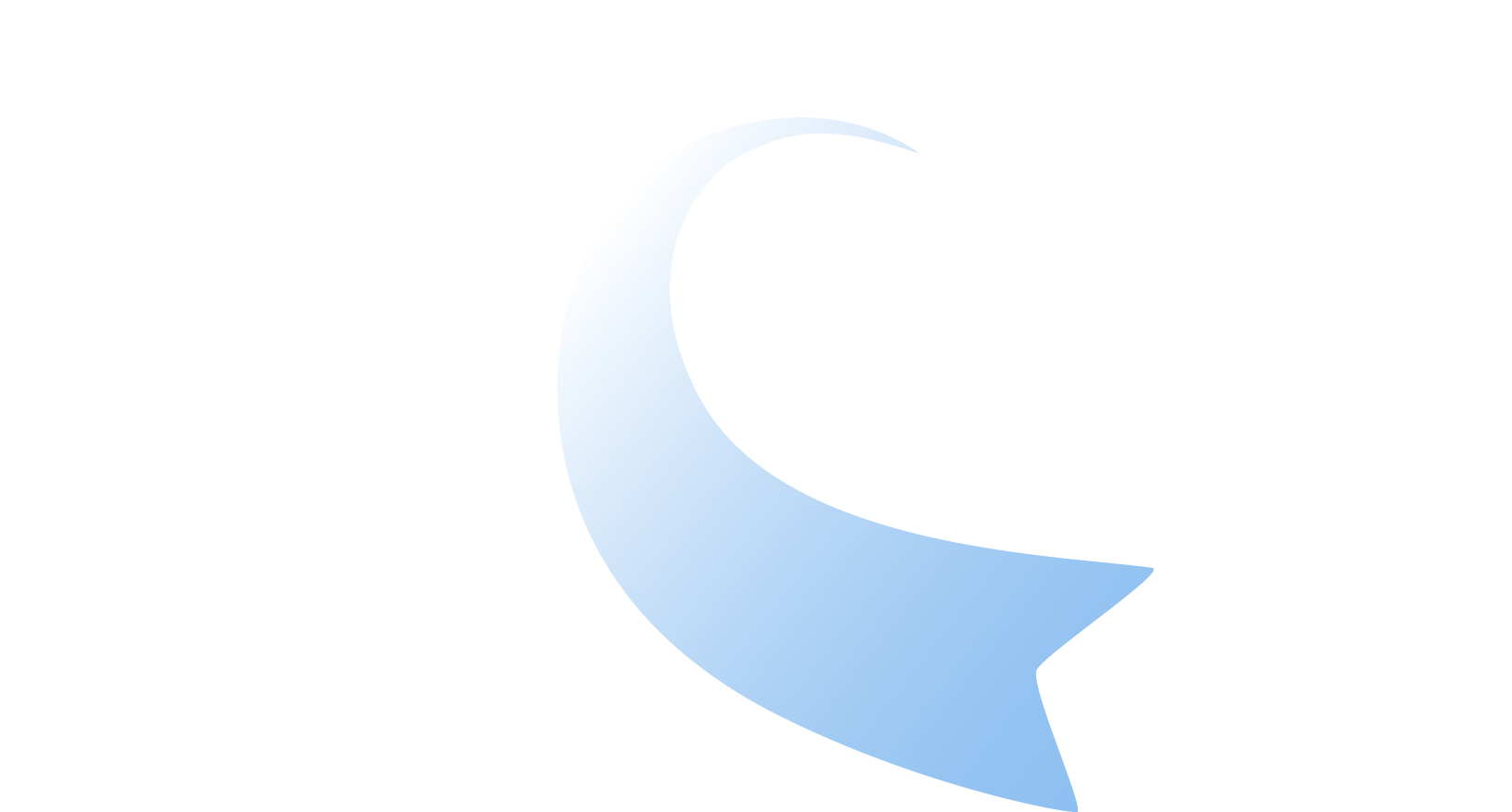 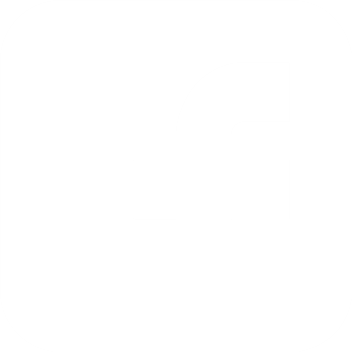 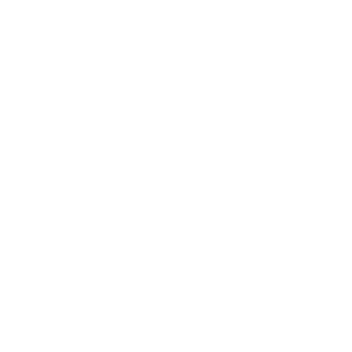 @tweetMCN
@migrantclinician